25 Pictures Of The Human Race That Are Simply Stunning
The world is a “mixed bag:” The beautiful, the ugly, the tragic, the brave, the courageous, the horrible, the touching, the inspiring.
By Michaela Mazur | November 10, 2015
Each one is a human being.
The world is full of amazing people, each with their own story of love, family, or hope. Some are inspiring; some tragically sad. These heartwarming and heartbreaking photos are a reminder of the vast spectrum of emotion coursing every day through the body of the entire human race.
Young Boy Feeds His Mother
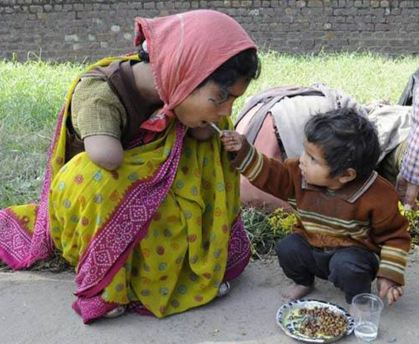 A young boy helps feed his mother, who has tragically lost both of her arms.
A Weary Survivor
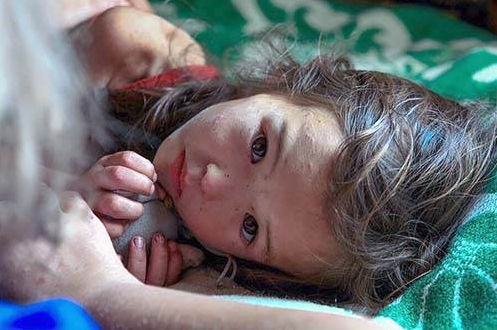 A girl is comforted after spending 11 days alone in a Siberian forest. She suffered only a handful of scratches and insect bites.
Love Is Timeless
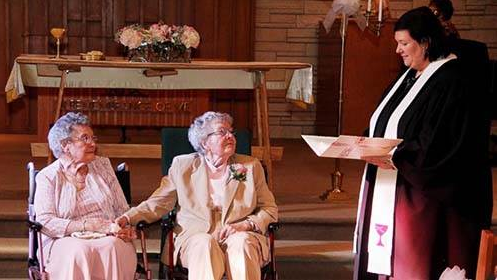 A same-sex couple finally gets married in Iowa – at the tender age of 72 years young.
Child Militants
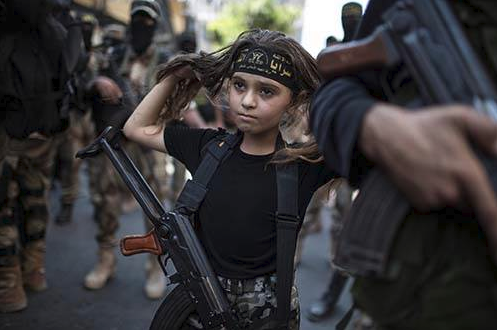 A young Palestinian girl strapped with a Kalashnikov rifle attends an Islamic jihad rally in Gaza City.
Sleeping Cousins
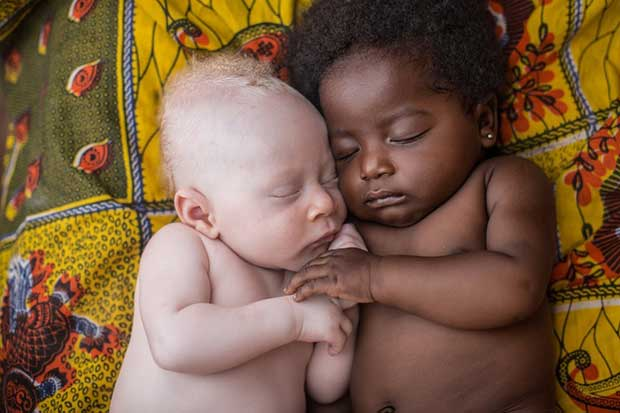 A 3-week old newborn with albinism sleeps beside his cousin in Kinshasa, the capital of the Democratic Republic of the Congo.
"Dreaming Up Wars...“
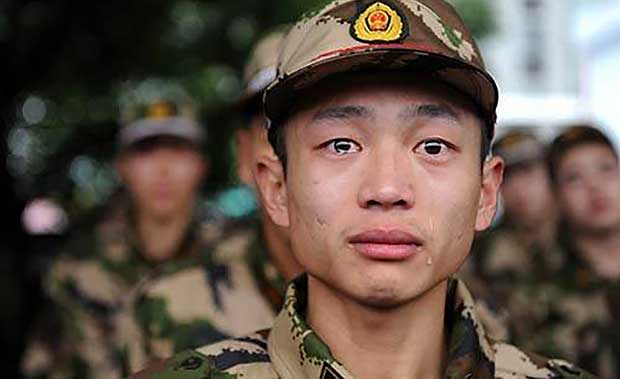 “I’m fed up to the ears with old men dreaming up wars for young men to die in.” ~ George S. McGovern
Eagle Huntress of Mongolia
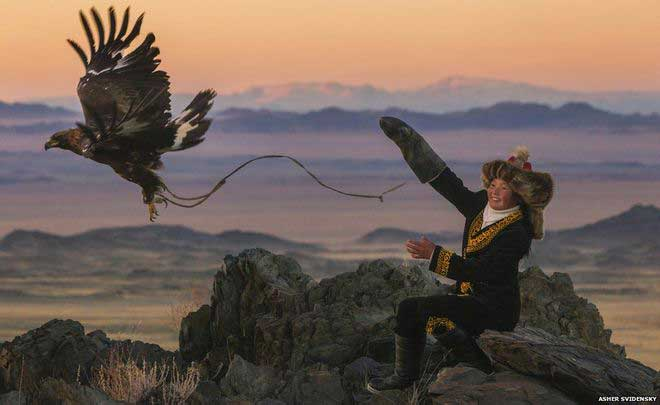 Ashol-Pan is a 13-year-old eagle huntress, part of a group of young hunters – the only female of the group – who one photographer recalled, “To see her with the eagle was amazing. She was a lot more comfortable with it, a lot more powerful with it and a lot more at ease with it.”
A Typical Siberian Meal
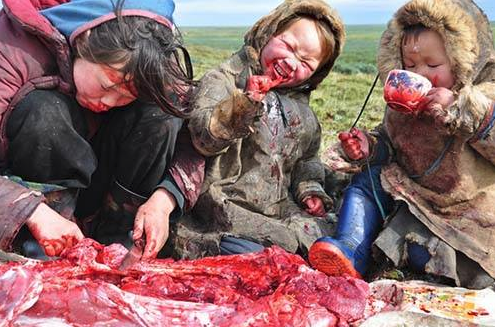 Dig in, we guess?
Mother and Daughter Have Similar Unusual Eyes
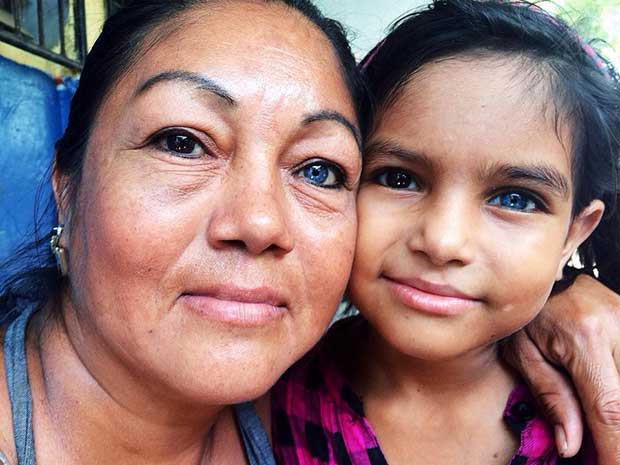 One dark eye and one blue runs through the generations.
Save From Destroyed Home
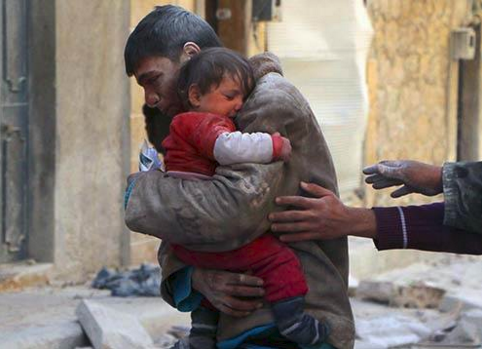 A man risked his life to save his baby sister from their crumbling home in Syria.
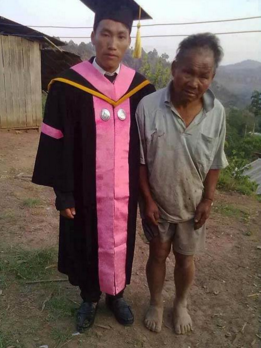 Proud Father
He has no money, but this father did everything he could to make sure his son made it through college.
Child Dragging Home His Alcoholic Father
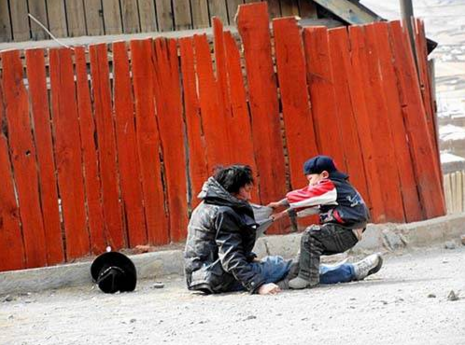 Heart-wrenching to witness.
IDF Soldier Pauses After Training
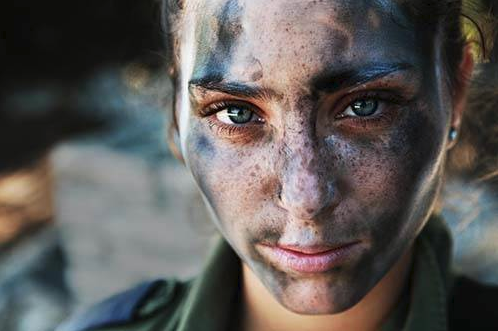 Striking image of a young, 18-year-old woman in the Israeli Defense Forces.
A Young Iraqi Girl
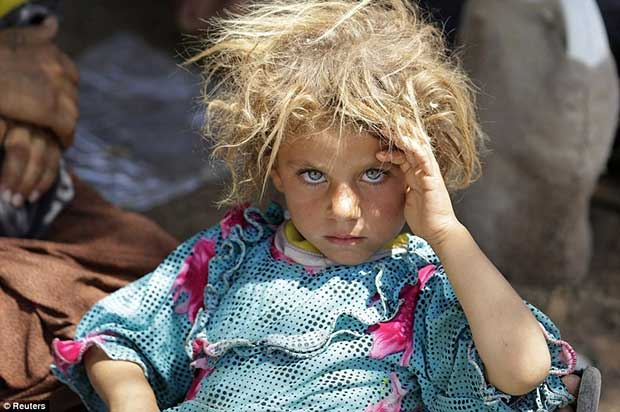 A minority girl from the Yazidi sect in Iraq watches the cameraman.
Protect Your Family
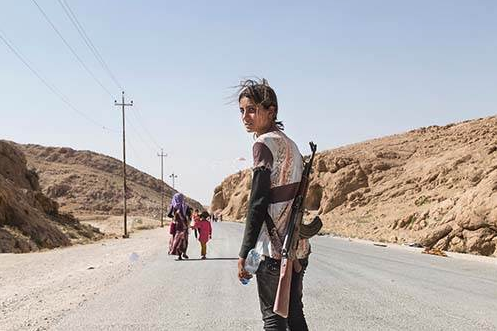 To protect her family from ISIS militants, a young Yezidi woman arms herself with an AK-47.
Attempted Suicide
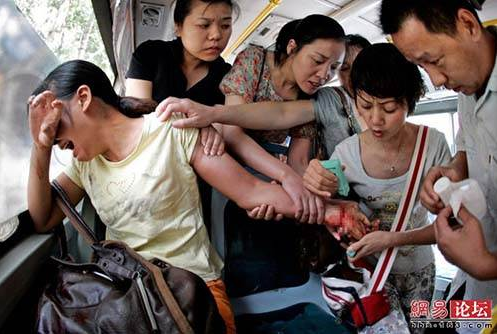 Strangers rally to aide a woman who attempted to commit suicide on a public bus.
Brothers
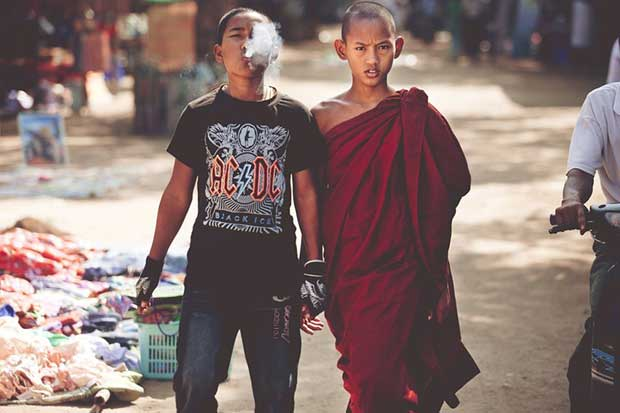 A monk and his brother link hands.
Boy From Nomadic Suri Tribe of Ethiopia
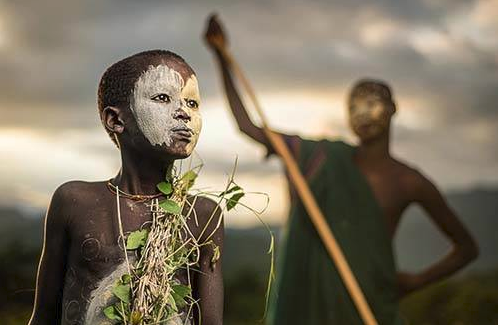 He’s dressed in traditional body paint and natural attire.
Chinese Coal Miner
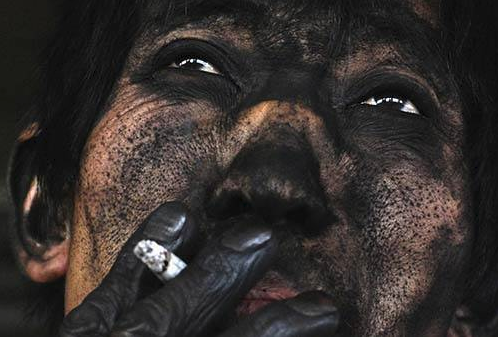 There isn’t a smidge of skin on his hands that isn’t black. Crazy!
7-Year-Old Syrian Rebel
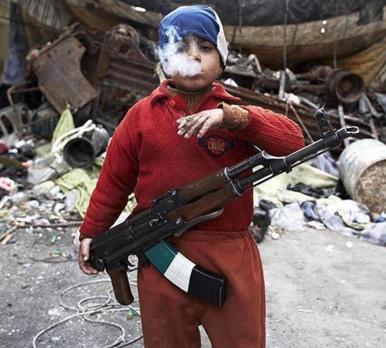 For some, they have little choice in the life they are taught.
Old Rice Farmer from a Small Village in Vietnam
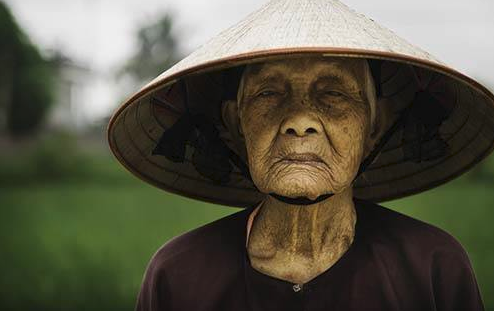 Girl Walks Between Villages Among Baobab Trees
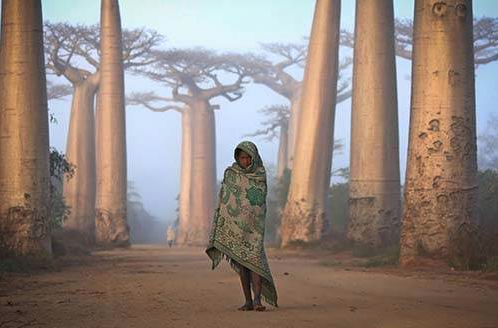 Acid Attack Victims
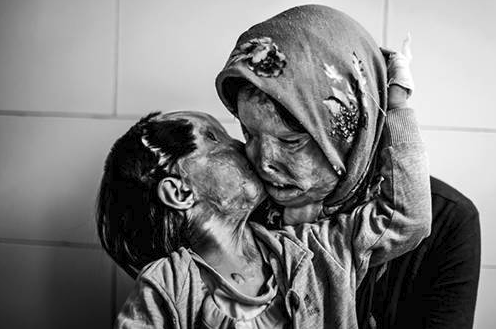 A 3-year-old kisses her mother. They survived an attack by the father/husband.
Ethiopian Girl from the Hamer Tribe
Mother & Son
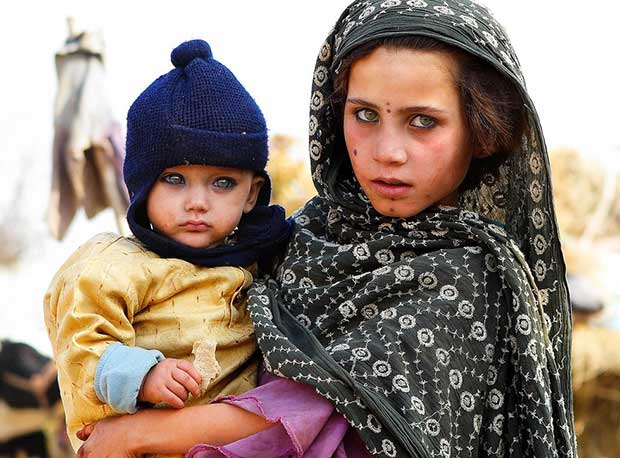 The eyes are the window to the soul.
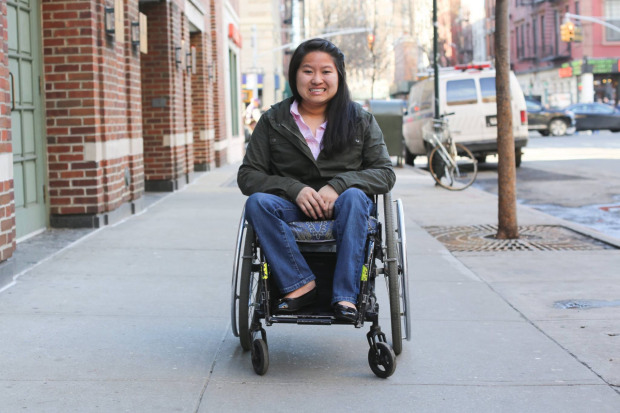 Additional ones
The Human Cost of Agrotoxins
The Roma People (Gypsies)